Федеральное государственное бюджетное образовательное учреждение   
высшего образования 
«Башкирский государственный медицинский университет» 
 Министерства здравоохранения Российской Федерации
  Кафедра педиатрии с курсом ИДПО
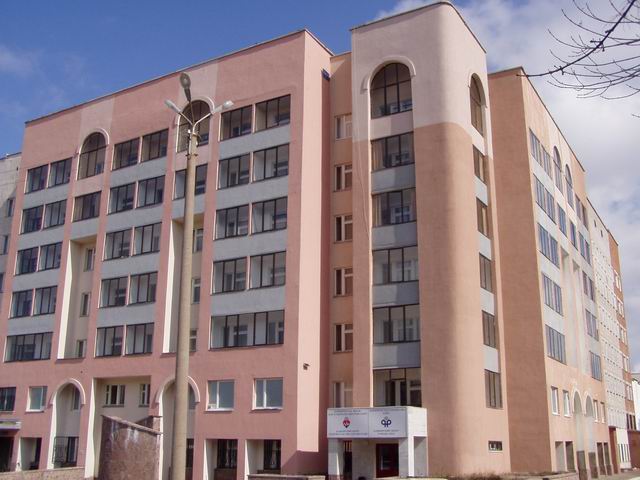 Диагностика врождённых пороковсердца у детейПрофессор Т.Б.ХайретдиноваУфа 2020
Врожденные пороки сердца
Врожденные пороки сердца - это аномалии морфологического развития сердца, его клапанного аппарата и магистральных сосудов, возникшие на 2-8-й неделе внутриутробного развития в результате нарушения процессов эмбриогенеза. Эти дефекты могут встречаться изолированно или в сочетании друг с другом.
  
         Диагностика ВПС и лечение невозможны без знания особенностей кровообращения плода, новорождённого.
Схема кровообращения плода
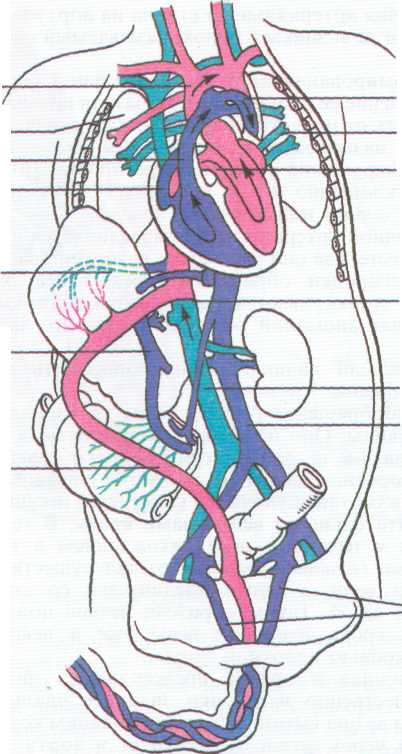 Аорта
Лёгкое
Артериальный проток
Лёгочные сосуды
Левое предсердие
Лёгочная артерия
Правое предсердие
Печёночная
вена
Венозный проток
Воротная
вена
Нижняя полая вена
Нисходящая аорта
Пупочная
вена
Пупочные артерии
Схема кровообращения плода
 
      1. В нижнюю полую вену (НПВ) поступает кровь от плаценты (оксигенированная) и венозная кровь из печени и нижней половины туловища.
      2. В верхнюю полую вену (ВПВ) собирается венозная кровь из верхней половины туловища, головы.
      3. Два потока из НПВ и ВПВ перемешиваются в правом предсердии.
      4. Из правого предсердия кровь (попавшая из НПВ, более оксигенированная) попадает преимущественно в левое предсердие через ООО.
Схема кровообращения плода (продолжение)
 
       5. Из ВПВ и НПВ кровь попадает в правый желудочек (ПЖ).
       6. Из правого предсердия (ПП) кровь попадает в левое предсердие (ЛП) через ООО, из левого желудочка (ЛЖ) в восходящую аорту, в коронарные сосуды, сосуды головы, верхние конечности.
       7. Из ПП кровь поступает в ПЖ и лёгочный ствол через ОАП, нисходящую аорту и лёгочные артерии.
 
         Кровообращение в нижней половине туловища плода и плаценты  осуществляется в основном правым желудочком, на который падает большая часть нагрузки.
Особенности кровообращения плода
 
        1. Лёгкие не участвуют в оксигенации крови, они заполнены жидкостью и обладают высоким сопротивлением кровотоку.
       2. Функцию газообмена выполняет плацента.
       3. Парциальное давление кислорода (рО2) в крови пуповины почти в два раза ниже, чем у матери, но ткани плода получают достаточное количество кислорода за счёт фетального гемоглобина (обладающего повышенной способностью  связывать кислород) и ускоренного кровотока в фетоплацентарной системе.
Особенности кровообращения плода
(продолжение) 

        4. В аорту и лёгочный ствол поступает смешанная артериовенозная кровь с примерно одинаковым парциальным давлением кислорода.

        5. Наличие так называемых фетальных коммуникаций – открытого овального окна (ООО) и открытого артериального протока (ОАП).
Особенности кровообращения плода (продолжение)

          6. Сердце плода не может увеличить ударный объём при снижении частоты сердечных сокращений (ЧСС) из-за незрелости миокарда и повышенной его жёсткости; брадикардия при каком-либо дистрессе приводит к существенному падению сердечного выброса. 
          7. Суммарный сердечный выброс увеличивается с ростом плода, при этом меняется доля крови, притекающей к различным отделам – кровоснабжение плаценты уменьшается, а мозга, лёгких, желудочно-кишечного тракта – увеличивается.
Особенности кровообращения плода (продолжение)

          8. Кровообращение в нижней половине туловища плода и плаценте осуществляется в основном правым желудочком, на который  внутриутробно выпадает большая нагрузка, чем на левый; размеры правого желудочка преобладают над размерами левого.
Особенности кровообращения плода (продолжение)


          9.  Существуют два параллельных, а не последовательных круга кровообращения, как в постнатальном периоде - важный компенсаторный механизм при нарушении кровообращения, возникающий при развитии ВПС.
Схема нормального кровообращения новорождённого
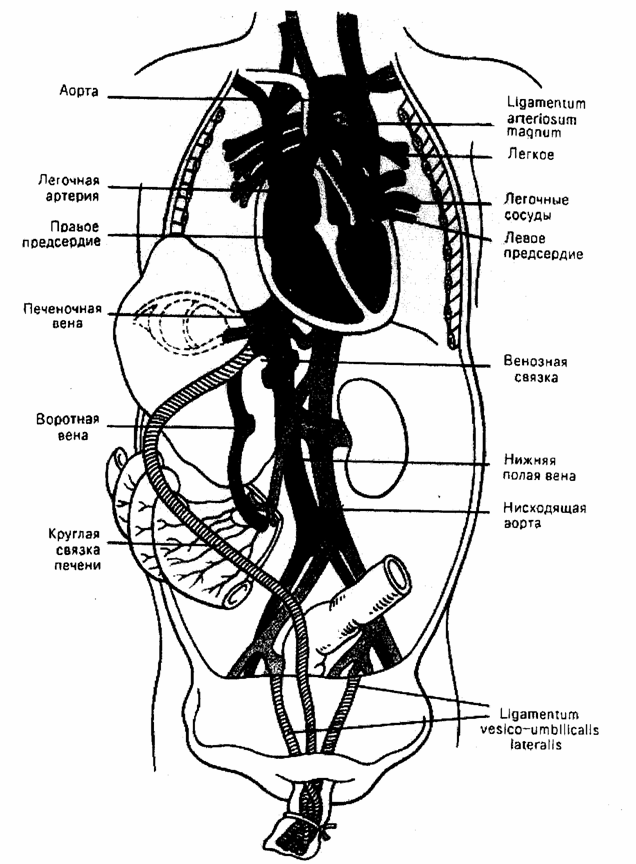 Схема нормального кровообращения новорождённого (продолжение)
Особенности кровообращения новорождённого

   1.Прекращение плацентарного кровообращения.

   2. Закрытие основных фетальных сосудистых коммуникаций (венозный и артериальный протоки, овальное окно.

    3. Переход функции газообмена к лёгким.
Схема нормального кровообращения 
новорождённого (продолжение)
4. Сопротивление лёгочных сосудов прогрессивно снижается из-за их раскрытия, а в артериальном русле  - повышается (из-за потери плаценты, обладающей низким сопротивлением).

        5. После первого вдоха и начала лёгочной вентиляции резко возрастает лёгочный кровоток, происходит перераспределение сердечного выброса, меняется нагрузка на правый и левый желудочки.
Схема нормального кровообращения 
новорождённого (продолжение)
6. Весь поток крови из лёгких  возвращается в левый желудочек.

        7. Увеличение  потребности в кислороде (двукратное возрастание, доставку которого к тканям обеспечивает левый желудочек).

        8. Сердечный    выброс и  потребление  кислорода постепенно снижаются к 6-й неделе.
Схема нормального кровообращения 
новорождённого (продолжение)
9. Устанавливаются нормальные гемодинамические режимы работы желудочков – правого, нагнетающего кровь в лёгочные сосуды с относительно низким сопротивлением, и левого, нагнетающего кровь в большой круг кровообращения с высоким сосудистым сопротивлением.

      10. Малый и большой круги кровообращения становятся последовательными.
Открытое овальное окно (ООО)
 
ООО к 4-5 месяцам сохраняется у 47% детей, анатомическое закрытие ООО наступает к 1-2 годам.
          Открытое овальное окно:
      1) регулирует направление и величину шунта между предсердиями; 
      2) закрытие открытого овального окна происходит в результате:
 - повышения лёгочного кровотока в результате начала функционирования лёгких; 
            - выравнивания давления в ЛП и ПП в результате повышения возврата крови в ЛП и уменьшения возврата в ПП;
Открытое овальное окно (ООО)
 (продолжение)
 
        3) на давление в предсердиях, помимо притекающей крови, влияют:
              а) растяжимость желудочков;
       б) ёмкость венозных систем малого и большого кругов кровообращения;
              в) наличие сброса на уровне открытого артериального протока.
Значение ООО при ВПС

       1. Открытое овальное окно обеспечивает смешивание оксигенированной и неоксигенированной крови при транспозиции магистральных сосудов.

       2. ООО способствует декомпрессии правого предсердия при атрезии лёгочной артерии.
Открытый артериальный проток (ОАП)
 
         Открытый артериальный проток (ОАП) – часть кровообращения плода, через который поток крови направляется из лёгочной артерии в нисходящую аорту.

         Процесс анатомического закрытия протока продолжается от 2 – 8 недель до 2-3 месяцев.

         Факторы, поддерживающие ОАП внутриутробно:
              1) низкое напряжение кислорода;
              2) высокие уровни простагладинов.
Открытый артериальный проток (ОАП)

     Причины, способствующие функционированию ОАП:
              1) недоношенность ребёнка (меньшая способность к сокращению гладкомышечных волокон по повышению давления кислорода);
              2) высокое содержание простагладинов;
              3) повышенный объём циркулирующей крови.
Открытый артериальный проток (ОАП)

  Важно знать:

              - ОАП при «дуктус-зависимых» ВПС является единственным источником поступления крови в ЛА при ВПС: атрезия ЛА, ТМС, резкий лёгочный стеноз, обеспечивая лёгочное кровообращение;
              - ОАП обеспечивает периферическое кровообращение при коарктации аорты, перерыве дуги аорты.
Распространённость

ВПС  наблюдаются у (0,8 – 1,2) % новорождённых.

Известно 90 пороков сердца  и 200 их сочетаний.
В регистре РКЦ находится 8800 детей с ВПС.
Ежегодно рождается до 500 детей с ВПС.
130 детей оперируются до 1 года, 27 детей  - в период новорождённости.

     До сих пор остаётся важной проблема поздней диагностики ВПС.
Наиболее часто встречающиеся ВПС
Классификация ВПС
Гемодинамическая классификация ВПС
(основывается на определении характера сброса крови и препятствий выбросу из желудочков)
 
      1. ВПС со сбросом крови слева направо (ДМЖП, ОАП, АВК, ОАС).
      2. ВПС со сбросом крови справа налево (ТФ,  ДОС от ПЖ, ТМА с ДМЖП, ЕЖ).
      3. ВПС с изолированной обструкцией выхода из правого или левого желудочка (ИСЛА, аортальный стеноз, КоА).
Классификация
Этапы  оптимальной диагностики ВПС в детской кардиологии :

          - пренатальная диагностика (женская консультация, роддом);

          - постнатальная диагностика (роддом, отделение детской кардиологии).
Факторы риска, влияющие на формирование ВПС у плода 
Семейный фактор риска:
 - наличие детей с ВПС;
 - ВПС у отца или ближайших родственников.
Материнский фактор риска:
 - заболевание соединительной ткани у матери;
 - наличие у матери хронической инфекции (герпес,   цитомегаловирус,  вирус Коксаки);
 - инфекция у матери (хламидиоз, уреаплазмоз, грипп);
 - прием медикаментозных препаратов (индометацин, антигипертензионные  антибиотики) в первом триместре беременности;
 - первородящие старше 38 – 40 лет.
Факторы риска, влияющие на формирование ВПС у плода 
Фетальные факторы риска:
 - наличие у плода эпизодов нарушения ритма;
 - экстракардиальные аномалии;
 - хромосомные нарушения;
 - гипотрофия плода;
 - неиммунная водянка плода;
 - отклонения в показателях фетоплацентарного кровотока.
         
       Если беременная не относится к вышеперечисленным группам, то ЭхоКГ плода обязательна при выявлении УЗИ-маркеров патологии сердечно-сосудистой системы плода.
Прямые ЭхоКГ-маркеры патологии сердечно-сосудистой системы плода (Беспалова Е.Д.,2004)
1. Невозможность визуализации:
                - одного из магистральных сосудов;
                - атриовентрикулярных / полулунных клапанов;
                - межжелудочковой и межпредсердной перегородок.
        2. Различные атриовентрикулярные аномальные коммуникации.
        3. Невозможность чёткой оценки желудочково-сосудистой конкордантности, т.е. неточные данные о том, от каких желудочков отходит аорта и лёгочная артерия соответственно.
Косвенные ЭхоКГ-маркеры патологии сердечно-сосудистой системы плода (Беспалова Е.Д., 2001):
1) аномальное расположение сердца в грудной клетке;
         2) симметричное увеличение линейных размеров сердца в сравнении с гестационной нормой;
         3) асимметричное увеличение/уменьшение правых/левых отделов сердца;
         4) увеличение толщины миокарда желудочков и МЖП в 1,5 раза и более;
Косвенные ЭхоКГ-маркеры патологии сердечно-сосудистой системы плода (Беспалова Е.Д., 2001) (продолжение):
5) субъективное снижение сократительной способности миокарда;
         6) аномальные УЗИ-срезы: проекция четырех камер, проекция выходного отдела ЛЖ (ВОЛЖ) и проекция клапана аорты по короткой оси;
         7) любые, в том числе единичные, эпизоды нарушения ритма после 20-й недели;
         8) экссудат в полости перикарда более 1,5 мм;
Косвенные ЭхоКГ-маркеры патологии сердечно-сосудистой системы плода (Беспалова Е.Д., 2001) (продолжение):
9) нечёткая визуализация атриовентрикулярных и полулунных клапанов;
10) невозможность точного измерения межпредсердного сообщения;
11) локальная или диффузная гиперэхогенность миокарда/эндокарда;
12) аплазия пупочной артерии.
Пренатальная диагностика
Полное эхокардиографическое обследование включает:
 
         - установление топического диагноза;
- анатомическую детализацию порока;
- функциональную оценку желудочков сердца;
- оценку гемодинамических нарушений в фетоплацентарной системе;
 - выявление сопутствующей патологии.
Классификация ВПС по их тяжести и прогнозу (В.В. Алекси-Месхишвили, А.С., Шарыкин, 1988)
Пороки с естественной летальностью 8-11%(ОАП, ДМЖП,ДМПП, КСЛА)

Пороки с естественной летальностью 24-36% (ТФ, болезни миокарда)

Пороки с естественной летальностью 36-52%( ТМС, КоА, стеноз Ао, атрезия ТК, ТАДЛВ, ЕЖ, ДОСПЖ, АВК)

Пороки с естественной летальностью 73-97% (гипоплазия левых отделов сердца, атрезия ЛА с интактной МЖП, ОАС)
Пренатальная диагностика
Одна из основных задач пренатальной эхокардиографии (ЭхоКГ) - диагностика тяжёлых ВПС, при которых имеет место нарушение взаимоотношений камер сердца и магистральных сосудов.

     Частота этих ВПС не превышает (25 – 35)% от общего количества ВПС.
Пренатальная диагностика 

         ФЭхоКГ – фетальная эхокардиография – 

ультразвуковое исследование плода. 


         Анатомически детали сердца можно видеть с 12-14 недель.
Пренатальная диагностика
Алгоритм исследования сердца плода(сегментарный подход в диагностике ВПС по Van Praagh в модификации A.E. Becher)
1. Определение висцерального статуса.
2. Идентификация камер сердца.
3. Определение предсердно-желудочкового соответствия.
4. Определение желудочкового-сосудистого соответствия.
5. Выявление обструктивных изменений патологических сообщений,  аномалий.
6. Количественная оценка внутрисердечных параметров в сравнении с нормой.
7. Определение функционального состояния  камер клапанного аппарата сердца.
Идентификация камер сердца
Пренатальная диагностика
Определение  местоположения «морфологически» правого и левого предсердий и «морфологически» правого и левого желудочков
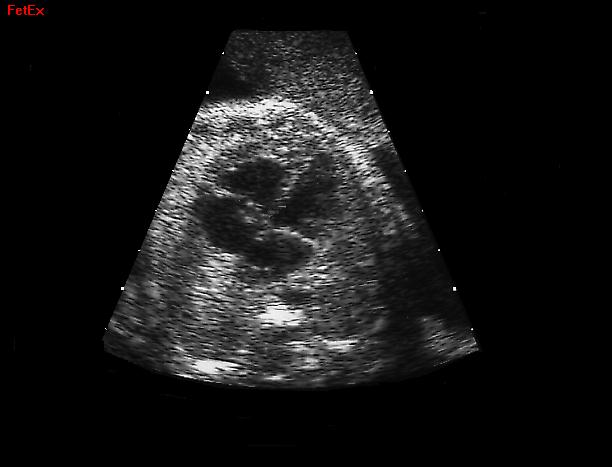 Пренатальная диагностика
Определение предсердно-желудочкового соответствия
Модифицированная проекция 4-х камер сердца
Определение предсердно-желудочковой конкордантности и морфологии атриовентрикулярных клапанов сердца плода
Пренатальная диагностика
Оценка функционального состояния камер сердца и клапанного аппарата сердца плода:
оценка сократительной способности миокарда ЛЖ (качественно, количественно);
определение синхронности предсердно-желудочковых сокращений и измерение ЧСС;
определение линейных размеров сердечных структур.
Пренатальная диагностика
Пренатальная диагностика ВПС позволяет:

         1) при подозрении на ВПС  плода беременную направить в перинатальный центр;
         2) при обнаружении ВПС у плода родителям получить консультацию кардиолога и кардиохирурга;
         3) получить сведения о характере  порока, тяжести патологии, предполагаемой жизнеспособности ребёнка, возможностях и перспективах лечения, о ближайших и отдаленных результатах хирургии, прогнозе;
Пренатальная диагностика
Пренатальная диагностика ВПС позволяет (продолжение):

        4) матери прервать беременность только при точной диагностике безусловно летальных ВПС (синдром гипоплазии левого сердца,  множественные пороки развития) по предложению врача;
        5) провести своевременное медикаментозное лечение при внутриутробной инфекции и нарушении ритма;
        6) провести профилактику сердечной недостаточности в пре- и постнатальном периоде;
Пренатальная диагностика
Пренатальная диагностика ВПС позволяет (продолжение):

       7) находиться под наблюдением кардиолога; 
       8) при пролонгировании беременности - роды в специализированном стационаре;
       9)  для беременных с подозрением на ВПС у плода определение родильного дома, где имеется детская реанимационная палата.
      10) получить рекомендации по ведению родов и наблюдению за родившимся ребенком.
Постнатальная диагностика
 
         Методы исследования
 
 1. Клинические
 2. Инструментальные.
 3. Лабораторные.
Схема исследования больного при подозрении 
на ВПС
1. Осмотр больного  (симптомы гипоксемии или сердечной недостаточности).
2. Оценка пульса на всех конечностях.
3. Измерение давления на всех конечностях (динамический контроль).
4. Аускультация сердца и лёгких (динамический контроль).
5. Рентгенограмма грудной клетки. 
6. ЭКГ.
7. ЭхоКГ – для установки топического диагноза.
8. Оценка кислотно-щелочного состояния КЩС (степень артериальной гипоксемии, метаболического  ацидоза).
9. Пульсоксиметрия.
Клинические методы

Жалобы на:
          - появление цианоза;
          - одышку;
          - ограничение двигательной активности;
          - отёки;
          - частоту и тяжесть бронхо-лёгочной патологии.
Клинические методы

Анамнестические данные:
     - неблагоприятное течение антенатального периода;
     - приём матерью лекарственных средств;
     - наличие профессиональной вредности;
     - неблагоприятный акушерский анамнез (выкидыши, аборты);
     - инфекционные заболевания в первом триместре беременности (герпес, цитомегаловирус,  вирус Коксаки, хламидиоз, уреаплазмоз, грипп);
     - отягощённая наследственность по сердечно-сосудистым заболеваниям.
Данные осмотра в пользу ВПС:

  физическое развитие – отставание;
кожные покровы – в виде цианоза;
  цианоз стоп свидетельствует о право-левом сбросе (ОАП,
   КоА, синдроме  гипоплазии левого сердца, синдроме 
   Эйзенменгера);
  цианоз рук;
  бледность кожных покровов свидетельствует о сердечной
   недостаточности (вазоконстрикция, КоА);
  изменение скелета – деформация грудной клетки, стигмы дисэмбриогенеза;
  утолщение дистальных фаланг пальцев по типу
   «барабанных палочек (хроническая гипоксемия).
Данные пальпации:
              - систолическое дрожание в проекции основания (стеноз аорты, ЛА, ОАП);
              - систолическое дрожание  вдоль левого края грудины (ДМЖП);
              - диастолическое дрожание (митральный стеноз).  

 Данные физикального обследования:

              - изменение ЧСС (тахикардия, брадикардия);
              - синдром сердечной недостаточности;
              - аритмия, блокады осложняют течение ВПС.
Характеристика пульса:

  «нитевидный пульс» - снижение наполнения на всех конечностях - отражают сердечный выброс;
  напряжённый пульс – при высоком артериальном давлении;
  высокий альтернирующий пульс характерен для ОАП, аортальной недостаточности;
  пульс различного наполнения встречается при патологии дуги аорты.
Артериальное давление


          Наличие градиента давления (артериальной гипертензии на верхних и артериальной гипотензии на нижних конечностях) при коарктации аорты.
Аускультация

         Усиление I тона характерно для ОАП, ДМЖП, НМК, ДМПП:
              - повышение сердечного выброса;
              - укорочение интервала P-R.

         Снижение I тона:
              - снижение насосной функции миокарда;
              - a–блокада I степени;   
              - недостаточность митрального клапана.
Аускультация (продолжение)

          Усиление II тона характерно для:
              - высокого сердечного выброса;
              - повышения артериального давления;
              - тетрады Фалло;
              - ДМЖП, ДМПП.

          Ослабление II тона характерно для:
              - недостаточности аортального клапана;
              - стеноза лёгочной артерии;
              - аномалии Эбштейна.
Шумы 
          Шумы являются неотъемлемой диагностической составляющей порока сердца и характеризуют возрастные особенности гемодинамики и стадию течения порока.
         По отношению к фазам сердечной деятельности различают систолические и диастолические шумы.

          Систолический шум изгнания появляется  после I тона – стеноз аортальных клапанов.
          Пансистолический шум – ДМЖП, недостаточность митрального клапана.
 
         Диастолический шум – недостаточность аортального клапана, недостаточность клапанов лёгочной артерии.
          Систоло-диастолический шум – ОАП.
Дифференциальная диагностика сердечных шумов,
обусловленных пороками сердца
Дифференциальная диагностика сердечных шумов,
обусловленных пороками сердца (продолжение)
Функциональные шумы

        1. Шум Джорджа Стилла: короткий мезосистолический, медиальнее верхушки у левого края грудины, музыкальный характер (звук щипковых инструментов), вибрация сухожильных хорд.

        2. Шум Грехема Стилла: мезосистолический шум; основание сердца слева от грудины, дующий характер шума, вибрация стенок лёгочной артерии. 

        3. Артериальный шум: короткий ранний систолический шум, надключичная ямка, ускорение кровотока в подключичной и сонных артериях.
Функциональные шумы (продолжение)

        4. Шум функционального стеноза лёгочной артерии: первые месяцы жизни, относительное сужение  и перпендикулярное расположение ветвей лёгочной артерии, хорошо выслушивается в подмышечных впадинах.
        5. Сердечно-лёгочный шум: свистящий характер шума, снизу у левого края грудины, исчезает при задержке дыхания, давление на лёгочную ткань при сокращении и смещении сердца.
        6. Венозный шум ("шум волчка»): систоло-диастолический шум, выслушивается в положении стоя, исчезает в положении лёжа, за счёт кровотока в шейных венах, сосудах шеи, над- и подключичной ямке справа.
Инструментальные методы 
 
Электрокардиография (ЭКГ) 
 
         ЭКГ позволяет заподозрить ВПС. 

         За ВПС свидетельствуют следующие данные:
   изменение электрической оси сердца;
   признаки гипертрофии желудочков или предсердий;
   нарушение предсердно-желудочковой и внутрижелудочковой проводимости;
   аритмии.
Электрокардиография (ЭКГ)
Гипертрофия правого желудочка:
    1) смещение электрической оси вправо относительно возрастной нормы: старше 2-х  лет – более  110°;
    2) R V1  > 17 мм у детей старше 2 лет;
    3)  R V1   + S V5  > 10 мм у детей до 2-х лет;
    4)  преобладает R над S в V1:  до 6 месяцев R/S > 6,5;  старше 2-х лет – R/S > 4.
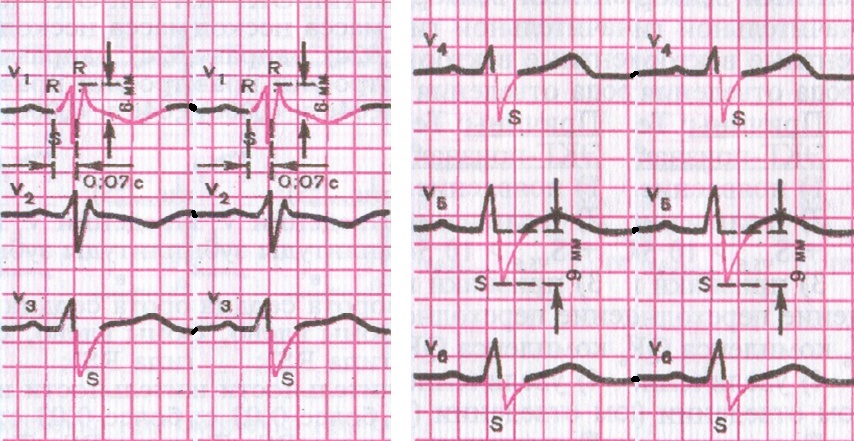 Электрокардиография (ЭКГ) 
Гипертрофия левого желудочка
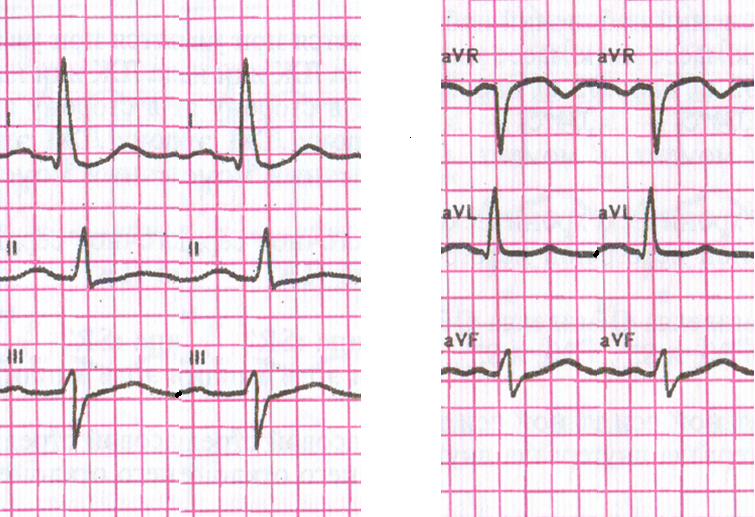 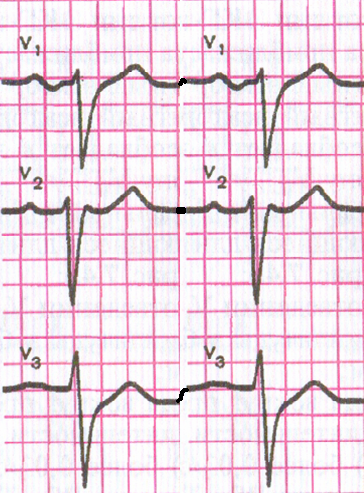 Гипертрофия левого желудочка:

   1) смещение электрической оси влево относительно 
возрастной нормы: от 2-х до 12 лет – менее  0° - 30°;
   2) SV1 >  > 25 мм у детей старше 2 лет;
   3)  > 25 мм у детей старше 2 лет;
   4)  отрицательный Т V56  - старше 2-х лет.
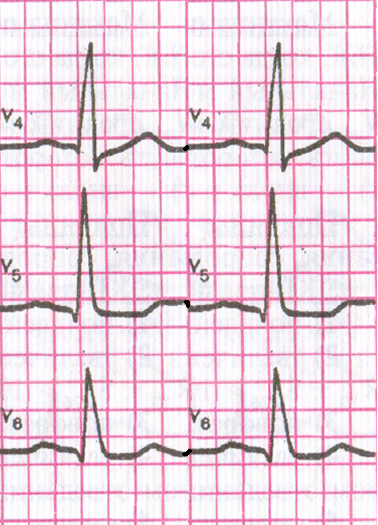 Электрокардиография (ЭКГ)
Гипертрофия правого предсердия (Р-pulmonale): 
 высокий остроконечный зубец РII, III, aVF ;
 увеличение положительной фазы   Р V1.
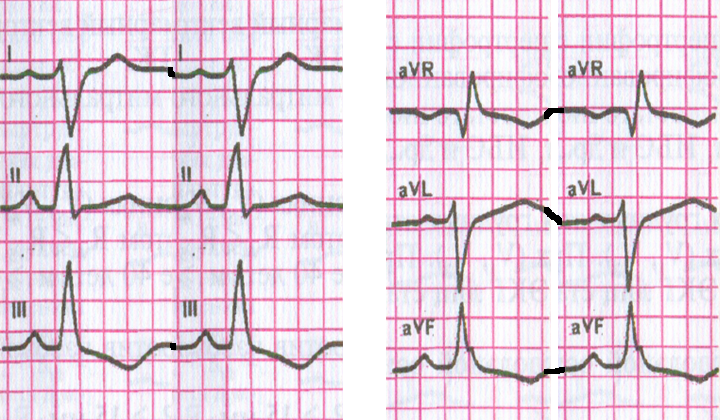 ЭКГ при гипертрофии правого предсердия
Электрокардиография
Гипертрофия правого предсердия (Р-pulmonale) (продолжение):
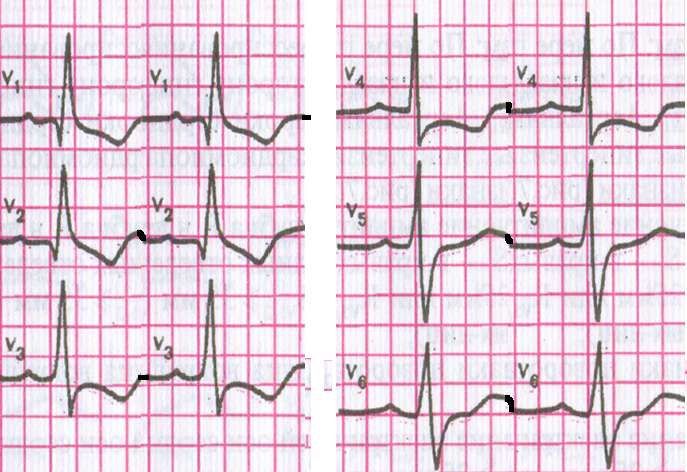 ЭКГ при гипертрофии правого предсердия
Электрокардиография (ЭКГ)
Гипертрофия левого предсердия (Р-mitrale): 
     - двугорбый  РI, aVL, V5, V6;
     - увеличение продолжительности  - РII от 0,08 c до 0,12 с.
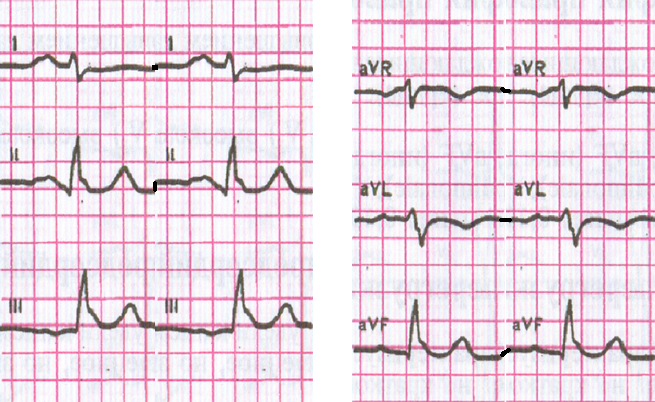 ЭКГ при гипертрофии левого предсердия
Электрокардиография (ЭКГ)
Гипертрофия левого предсердия (Р-mitrale) (продолжение)
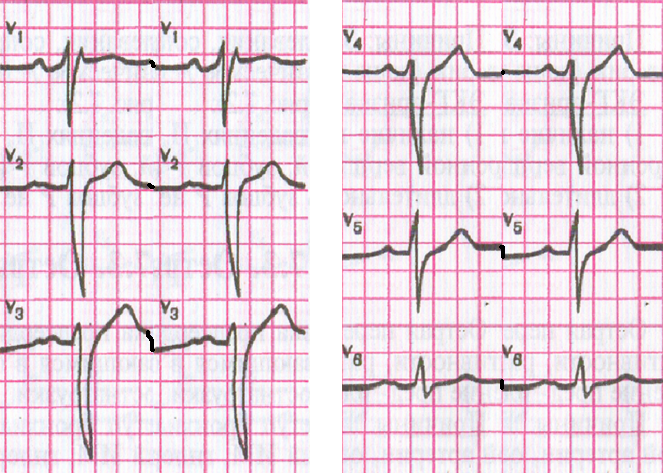 ЭКГ при гипертрофии левого предсердия
Рентгенография органов грудной клетки 
  
Информативность метода

Рентгенография позволяет получить данные:

 1) об изменении размеров и конфигурации  сердца, обусловленном дилатацией  различных его отделов;
 2) об изменении положения и размеров   крупных магистральных сосудов (аорты  и лёгочной артерии);
 3) о состоянии лёгочного кровообращения и т.д.
Рентгенография органов грудной клетки
      Существуют, как минимум, три характерные конфигурации сердца при ВПС:
    А) небольшое сердце в виде «деревянного башмачка» - при тетраде Фалло или трикуспидальной атрезии;
    Б) «яйцо, лежащее на боку», - при транспозиции магистральных артерий;
    В) «снежная баба» - при супракардиальной форме тотального аномального дренажа лёгочных вен.
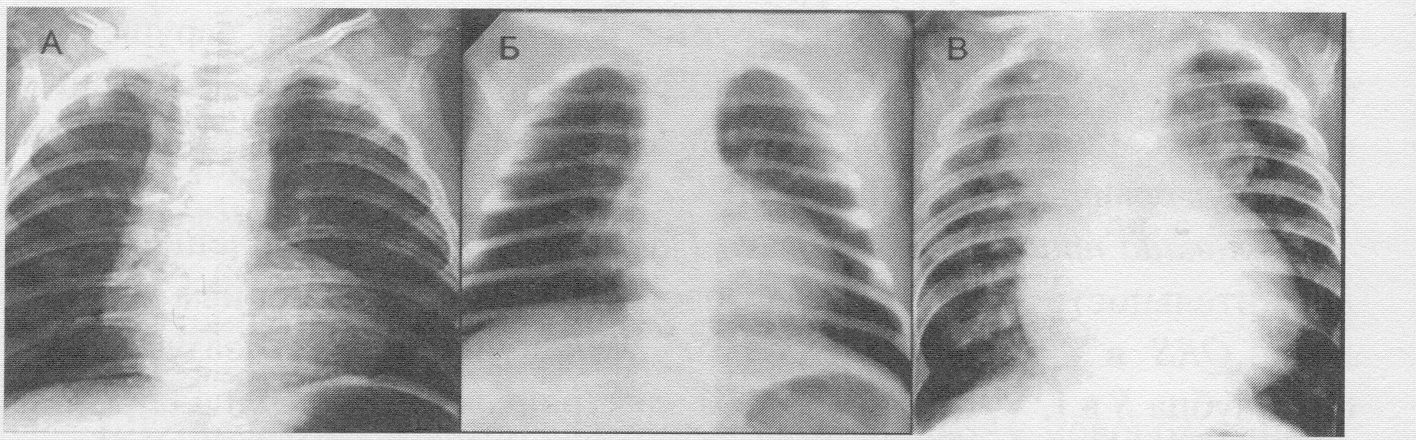 Основные типы изменения лёгочного рисунка

    1. Усиленный лёгочный рисунок – характерен для пороков со сбросом слева направо и поступлением повышенного объёма крови в лёгочную артерию (ДМЖП, ОАП, полная форма АВК, дефект аорто-лёгочной перегородки и т.п.);

    2. Обеднённый лёгочный рисунок – сопровождает пороки, одним из компонентов которых является лёгочный стеноз или атрезия (тетрада Фалло, единственный желудочек со стенозом лёгочной артерии и т.п.); 

    3. Изменения лёгочного рисунка по типу венозного застоя –вследствие обструкции лёгочных вен.
Алгоритм диагностики бледных ВПС по данным рентгенологических и ЭКГ-признаков
Бледные ВПС
Лёгочный рисунок усилен
Лёгочный рисунок не изменён
Гипертрофия левого желудочка или комбинированная
Гипертрофия правого желудочка
Гипертрофия левого желудочка
Гипертрофия правого
желудочка
Стеноз ЛА
КоА (грудные дети)
Умеренный стеноз митрального клапана
Аортальный порок
КоА
Недостаточность митрального клапана
ДМПП
ОАП
ДМЖП
Алгоритм диагностики цианотичных ВПС
Цианотические ВПС
Лёгочный рисунок усилен
Лёгочный рисунок  уменьшен
Гипертрофия левого желудочка
Гипертрофия правого желудочка
Гипертрофия левого желудочка или комбинированная
Гипертрофия правого желудочка
ТМА
СГЛС
ЕЖ
ТМА + ДМЖП
АТК
АЛА+
ИМЖП
ТФ
Высокая ЛГ
ЕЖ- единственный желудочек        ТМА-транспозиция магистральных артерий
АЛА+ИМЖП – атрезия лёгочной артерии с интактной межжелудочковой перегородкой
 СЛГС-синдром гипоплазии левого сердца
Ультразвуковое исследование
 
Преимущества ультразвукового исследования

     1. Возможность визуализации мягких рентгенонегативных тканей при исследовании сердца, печени, почек, поджелудочной железы и т.д..
2. Отсутствие ионизирующего облучения, оказывающего биологическое воздействие на организм.
3. Неинвазивность, безболезненность и, в связи с этим, возможность проведения многократных повторных исследований.
4. Возможность наблюдать движение внутренних органов в реальном масштабе времени.
5. Сравнительно невысокая стоимость исследования.
Эхокардиография (ЭхоКГ)
 
        Эхокардиография - это метод исследования структуры и функции сердца, основанный на регистрации отражённых  импульсных сигналов ультразвука, генерируемых эхокардиографическим датчиком с частотой около (2,5 – 4,5) МГц.
        «Эхо» – отражённый сигнал ультразвука.

        Эхокардиография – основной метод постановки диагноза ВПС.
Эхокардиография (ЭхоКГ)
ЭхоКГ- метод исследования позволяет:

       1) количественно и качественно оценить функциональное состояние левого желудочка (ЛЖ) и правого желудочка (ПЖ);
       2) оценить региональную сократимость ЛЖ; 
       3) оценить ММЛЖ и выявить ультразвуковые признаки симметричной и асимметричной гипертрофии и дилатации желудочков и предсердий;
       4) оценить состояние клапанного аппарата (стеноз, недостаточность, пролапс клапана, наличие вегетаций на створках клапана и т.д.);
Эхокардиография (ЭхоКГ)
ЭхоКГ- метод исследования позволяет (продолжение):

          5) оценить уровень давления  в ЛА и выявить признаки легочной гипертензии;
       6) выявить морфологические изменения перикарда и наличие жидкости в полости перикарда;
       7) выявить внутрисердечные образования (тромбы, опухоли, дополнительные хорды и т.д.);
       8) оценить морфологические и функциональные изменения магистральных и периферических артерий и вен.
Эхокардиография (ЭхоКГ)
Традиционно исследование сердца и магистральных сосудов проводят трансторакальным методом. 

         Этот метод имеет ряд объективных ограничений: 

      - наличие внесердечных акустических препятствий на пути луча (рёбра, подкожный жир, мышцы, лёгкие);
      - наличие акустических препятствий на пути луча в самом сердце (протезированные клапаны, электроды электрокардиостимулятора, кальцинированные ткани).
Эхокардиография          ЭХОКГ – признаки поражения межпредсердной перегородки (ДМПП), определяется регургитация крови из ЛП в ПП.
Эхокардиография
Более широкие возможности открываются  при использовании чреспищеводной ЭхоКГ (ЧПЭхоКГ) – становятся более доступными для исследования структуры: 
     - предсердия;
     - грудной отдел аорты;
     - правый желудочек;
     - другие органы средостения.

      Интраоперационное проведение ЧПЭхоКГ позволяет изучать гемодинамику и проводить промежуточную оценку результатов хирургического лечения.
Эхокардиография Чрезпищеводное ЭХОКГ
Расслаивание  восходящей аорты
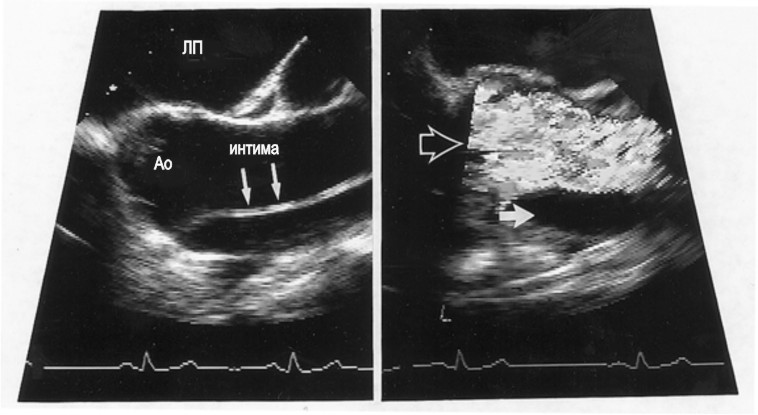 Для визуализации сердца и сосудов используется целый ряд других методов исследования:

 катетеризация сердца; 
 ангиокардиография (АКГ);
 сверхбыстрая компьютерная томография (КТ);
 компьютерная томография;
 магнитно-резонансная томография (МРТ);
 позитронно-эмиссионная томография (ПЭТ);
 сцинтиграфия миокарда.
Катетеризация сердца и ангиокардиография (АКГ) – важные методы исследования ВПС, т.к. позволяют:
     - точно измерить давление в полостях сердца и сосудах;
     - визуализировать дистальные сегменты лёгочных артерий, ветвей аорты;
     - определить уровни сброса крови. 

Данные исследования носят инвазивный характер.
Компьютерная томография  в различных модификациях представляет собой рентгенографическое исследование, синхронизированное с ЭКГ пациента и позволяющее получить хорошее изображение структурных аномалий сердца и сосудов, их дистальных сегментов.
Компьютерная томография
Компьютерная томография
Магнитно-резонансная томография  использует магнитное поле для изображения структур организма. 
      Это один из наиболее точных методов оценки структуры и функции сердца, позволяющий дополнительно выявить тип ткани (например, опухолевый), региональные поражения сердца. 
      Исследование достаточно длительное (45-90 минут), что не всегда приемлемо для маленьких пациентов.
Магнитно-резонансная томография
Этапы  диагностики  новорождённых с врождёнными  пороками  сердца
 
  Выявить ВПС позволяют наличие у новорождённых:
         - сердечной недостаточности;
         - артериальной гипоксемии;
         - клинических симптомов.
 Основные клинические симптомы, позволяющие ставить задачу по выявлению  ВПС у новорождённых:
        1) изменение поведения новорождённого (беспокойство, отказ от еды, заторможенность);
         2) центральный цианоз с рождения или возникший через  некоторое время;
         3) постоянная тахикардия, не связанная с общей патологией новорождённого, ослабленный периферический пульс;
         4) тахипноэ, в том числе во сне;
         5) олигоурия, задержка жидкости.
Критические состояния при ВПС
У новорожденных с тяжелыми ВПС развиваются критические состояния по артериальной гипоксемии или сердечной недостаточности (или их комбинации). 
 
         Критическое состояние характеризуется:
 
   острым дефицитом сердечного выброса;
   быстрым прогрессированием сердечной недостаточности;
   кислородным голоданием тканей с развитием декомпенсированного метаболического ацидоза и нарушением функций жизненно важных органов.
Критические ВПС
Требующие неотложной операции:
 
          - тотальный аномальный дренаж с признаками обструкции лёгочных вен; 
          - гипоплазия левых отделов сердца  (ГЛОС) с интактной межпредсердной перегородкой; 
          - ТМС с интактной межпредсердной пергородкой.
89
Критические ВПС (продолжение)
Дуктус зависимый системный кровоток:  
          - гипоплазия левых отделов сердца (ГЛОС); 
          - перерыв дуги аорты; 
          - коарктация аорты; 
          - критический аортальный стеноз.

       Дуктус зависимый лёгочный кровоток:
          -  атрезия клапана лёгочной артерии; 
          - тетрада Фалло с атрезией клапана лёгочной артерии; 
          - трикуспидальная атрезия; 
          - аномалия Эбштейна.
90
Частота развития критических состояний  у новорожденных с  ВПС
Основные причины развития критического состояния:

    резкая обструкция кровотока;
   неадекватный возврат крови к левому сердцу;
   закрытие ОАП при дуктус-зависимом кровообращении;
   выраженная гиперволемия малого круга кровообращения и объёмная перегрузка;
    выраженная артериальная гипоксемия;
    ишемия или гипоксия миокарда.